NP v geriatrii

INKONTINENCE MOČI







PhDr. Karolína Stuchlíková, PhD.
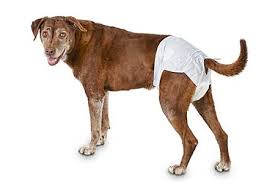 Neschopnost kontrolovat odtok moči = pomočování.

Faktory u geriatrických pacientů:
Omezená možnost pohybu.
Zevní faktory – dlouhá cesta na toaletu, špatné osvětlené chodby, obtížně uvolnitelný oděv).
Kognitivní omezení – centrum.
Komunikační omezení.

                                                                   ELIMINACE 

                                     ošetřovatelský personál                   rodina
Inkontinence
Stresová – zvýšení tlaku na močový měchýř (zakašlání, smrkání, smích, zvednutí těžkého předmětu aj. 

Urgentní (nutkavá) – náhlé intenzivní nutkání nucení na močení, následovně únik moči (časté buzení v noci). Pacient se obává, že se na toaletu nedostane včas.

Reflexní – nechtěný únik moče z uretry abnormální aktivitou mišního centra za nepřítomnosti běžných pocitů – mišní léze, poškození CNS…

Paradoxní – MM je trvalé naplněn a moč odkapává. 
Jejich kombinace.



Jejich kombinace.
Ošetřovatelské intervence
Navrhněte????
DĚKUJI ZA POZORNOST
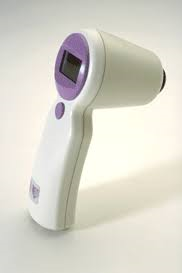